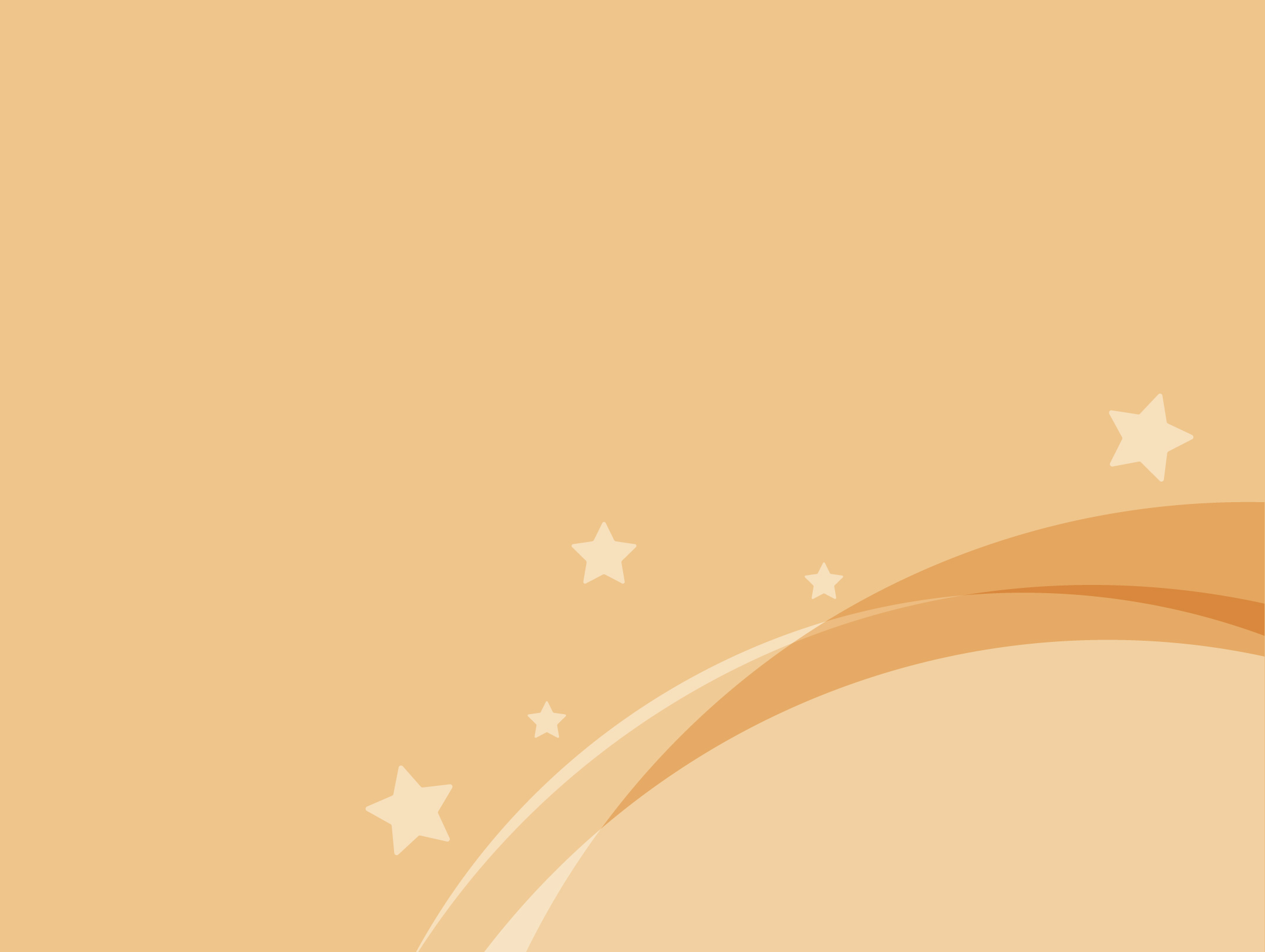 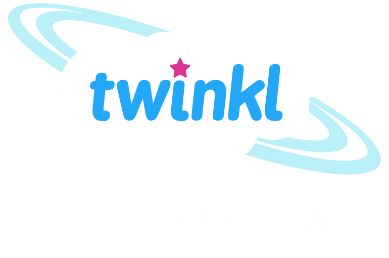 Maths
Measurement
Year One
Maths | Year 4 | Measurement | Solving Time Problems | Lesson 4 of 4: Time Problems Involving Weeks and Days
Aim
I can solve problems that involve converting units of time (weeks and days).
Success Criteria
I can convert from weeks to days.
I can convert from days to weeks.
I can solve problems that involve converting from weeks to days and days to weeks.
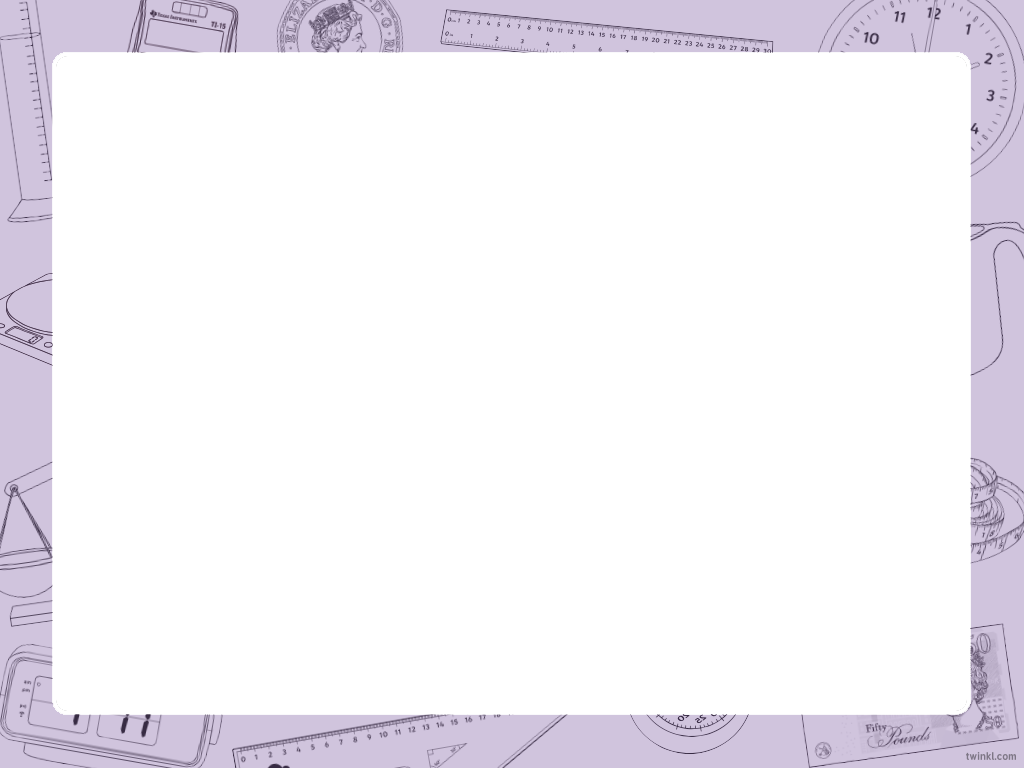 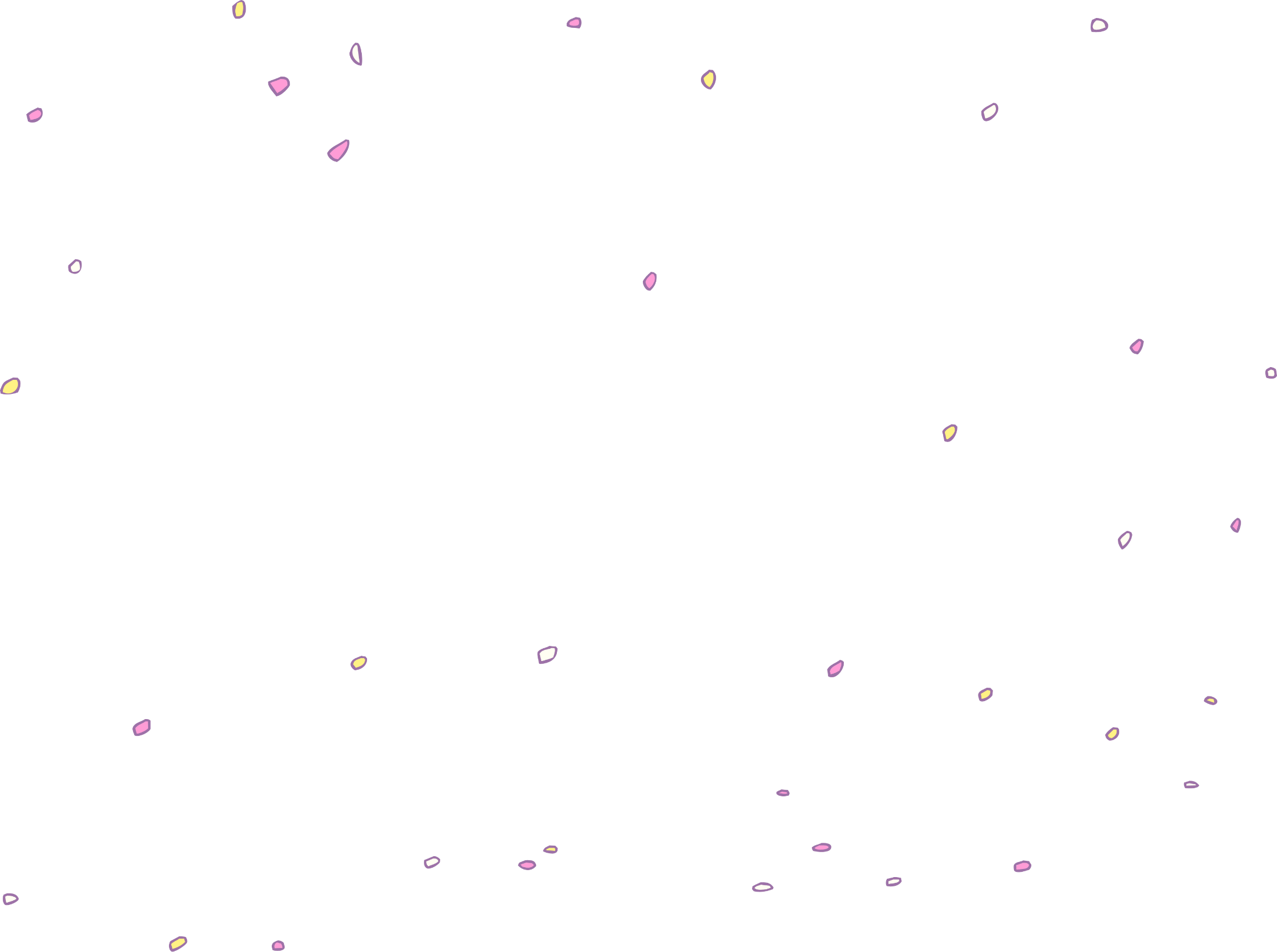 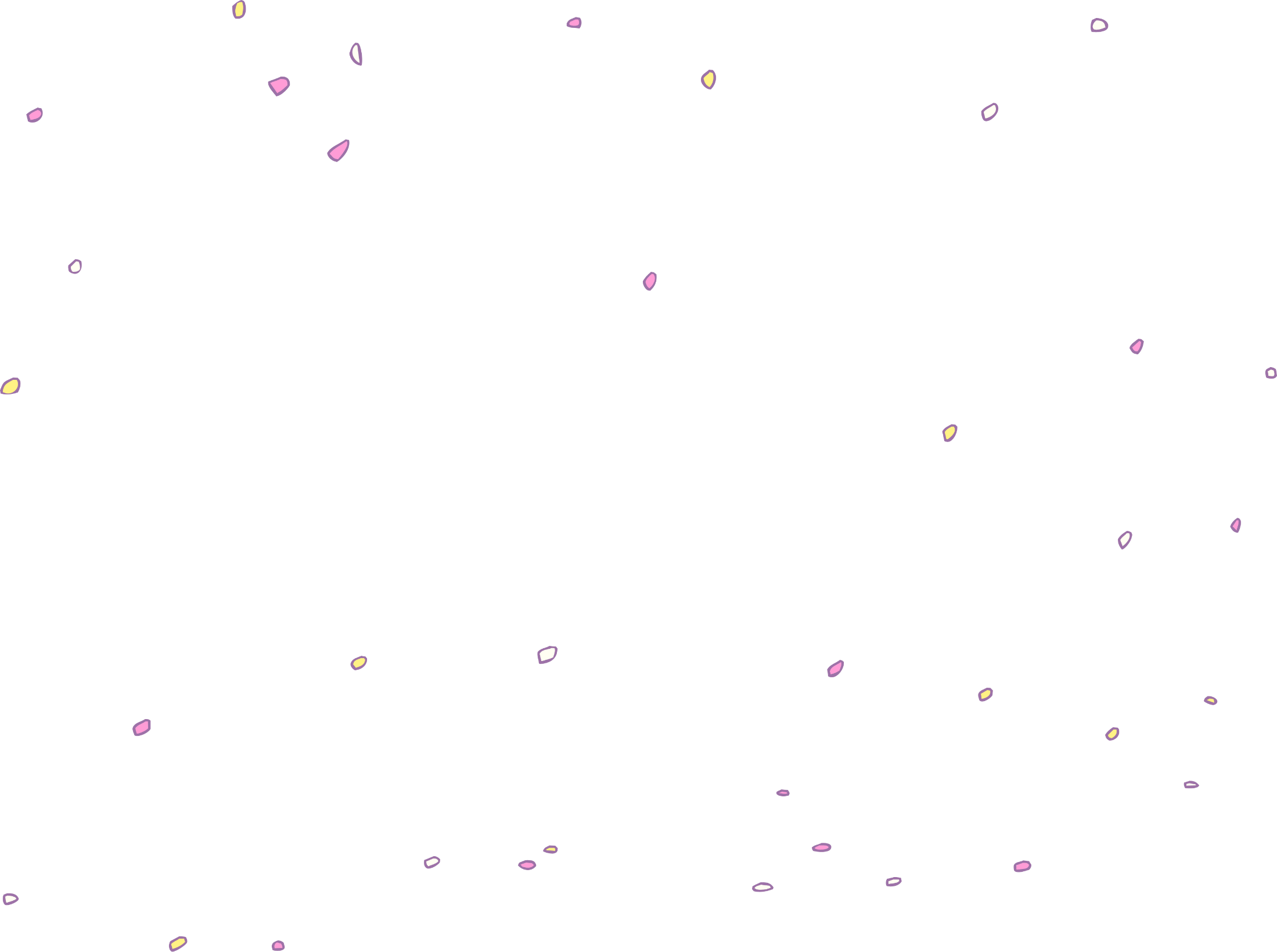 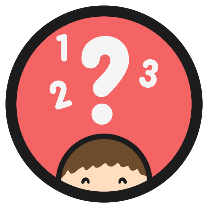 Order It
Here are a variety of units of time. Order them from least to greatest.
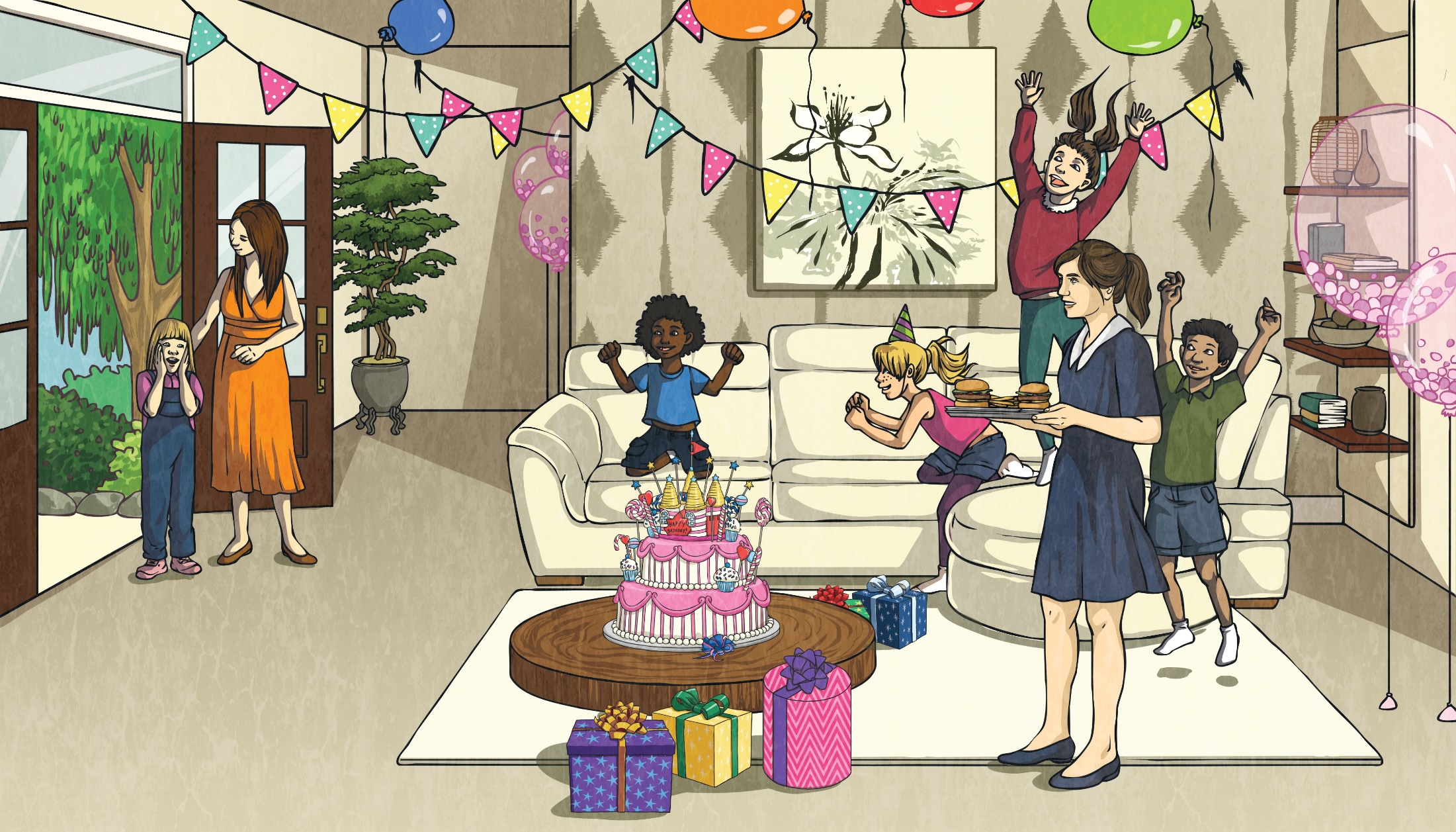 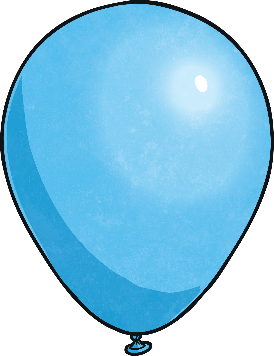 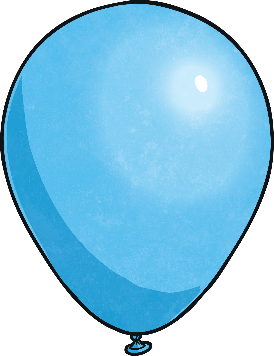 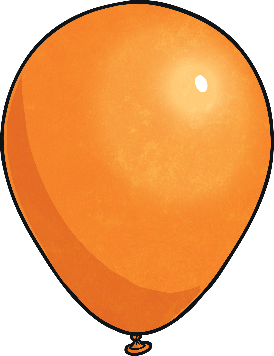 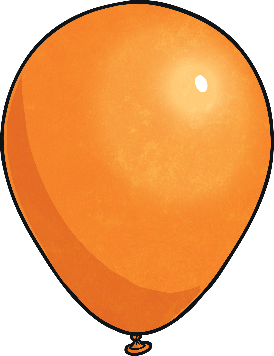 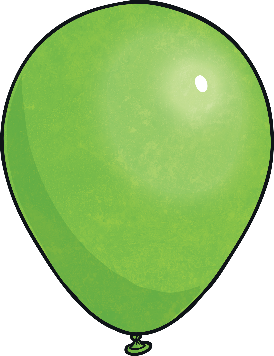 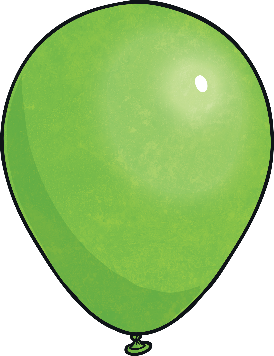 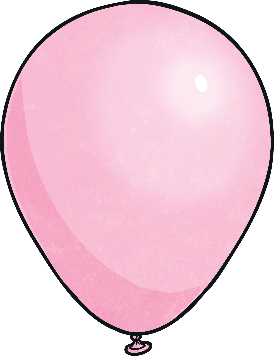 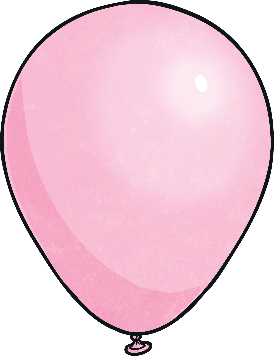 90 
minutes
90 
minutes
1
year
1
year
200 
seconds
200 
seconds
4 
minutes
4 
minutes
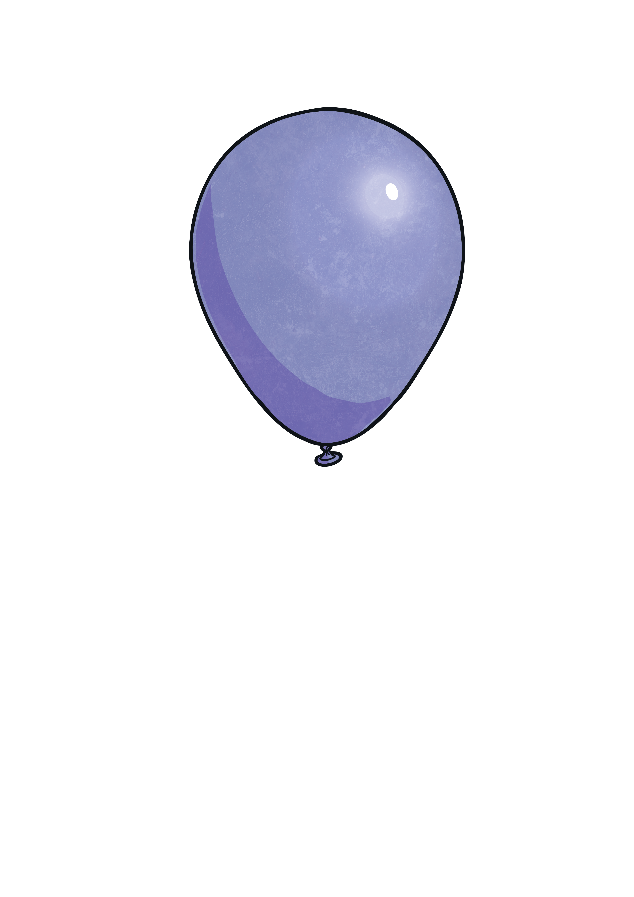 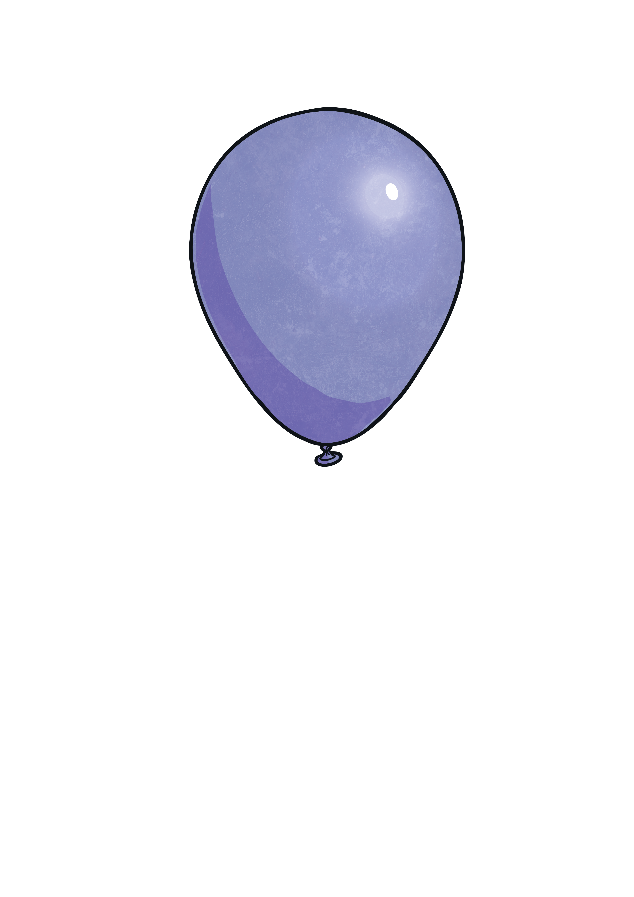 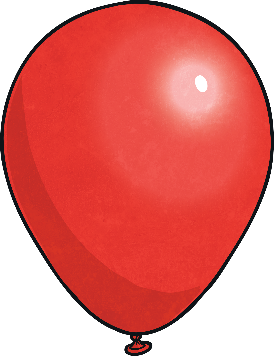 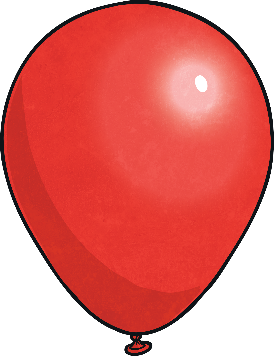 least to greatest
5
hours
5
hours
4
months
4
months
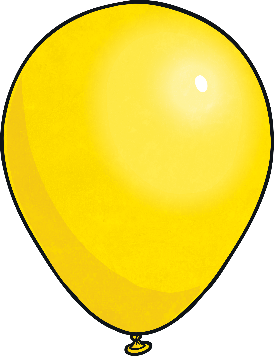 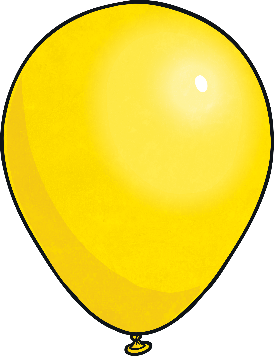 2
hours
2
hours
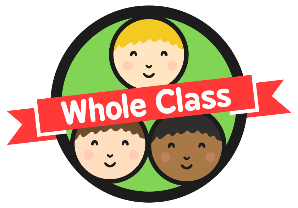 Weeks to Days
Write how many days there are in the number of weeks shown.
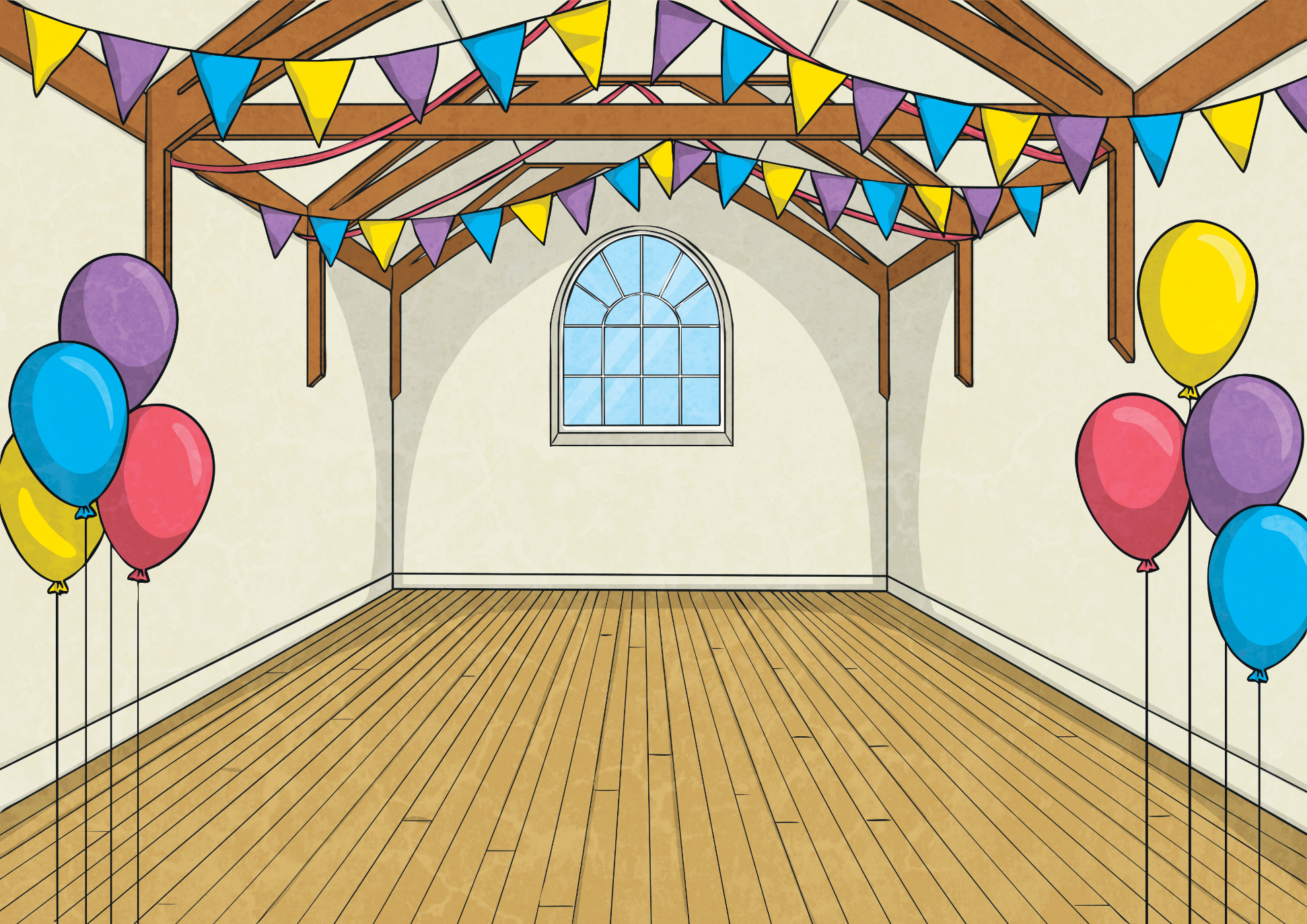 7 days 
in 1 week
49 days
in 7 weeks
28 days
in 4 weeks
1 week
7 weeks
4 weeks
56 days 
in 8 weeks
14 days
in 2 weeks
63 days
in 9 weeks
8 weeks
2 weeks
9 weeks
5 weeks
6 weeks
3 weeks
35 days 
in 5 weeks
42 days
in 6 weeks
21 days
in 3 weeks
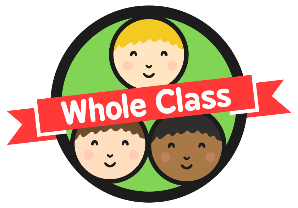 Weeks to Days
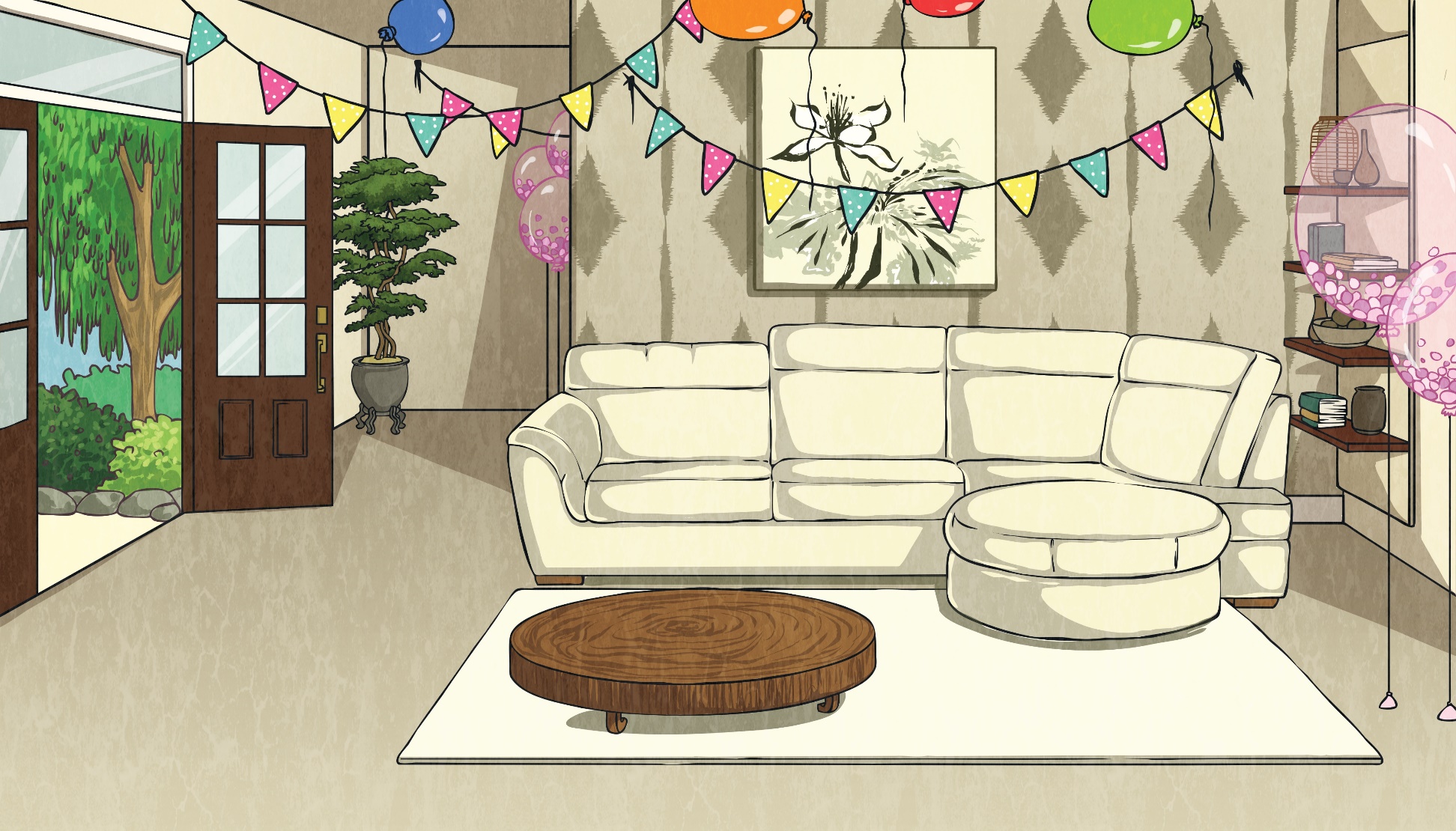 How many days are there in 3 weeks and 4 days?
21
+ 4 =
25 days
3 × 7 =
How many days are there in:
a.
c.
b.
d.
2 weeks 3 days?
4 weeks 2 days?
5 weeks 6 days?
6 weeks 3 days?
17 days
41 days
30 days
45 days
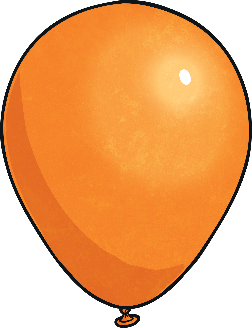 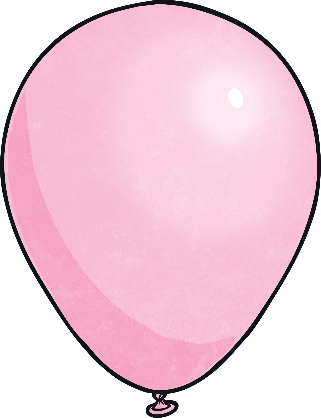 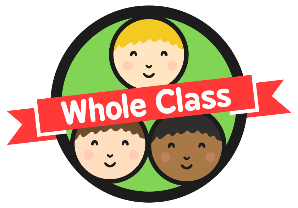 Days to Weeks
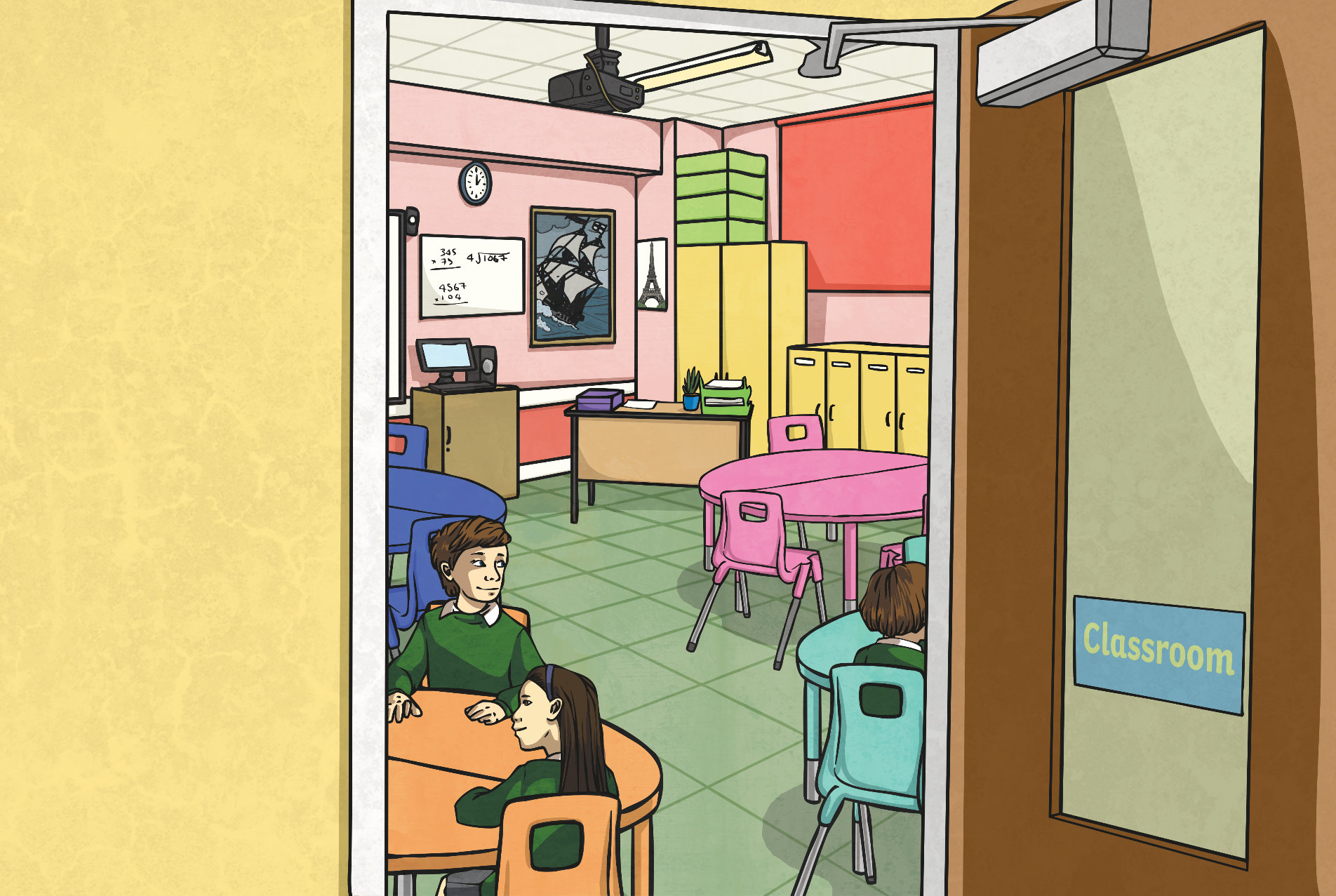 To calculate how many weeks there are in a number of days, divide the number by 7:
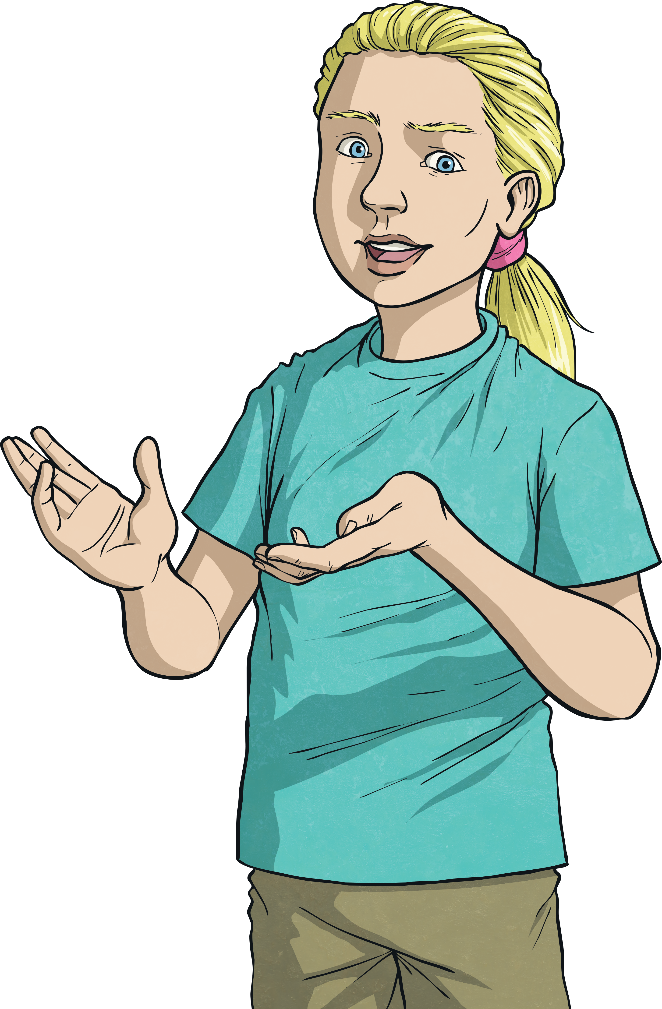 If there is a remainder, this becomes days.
e.g. 42 days = 42 ÷ 7 = 6
There are 6 weeks in 42 days.
e.g. 50 days = 50 ÷ 7 = 7 remainder 1
There are 7 weeks 1 day in 50 days.
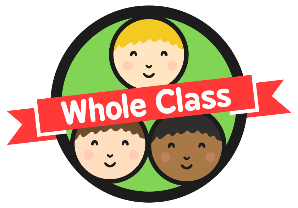 Days to Weeks
How many weeks are there in:
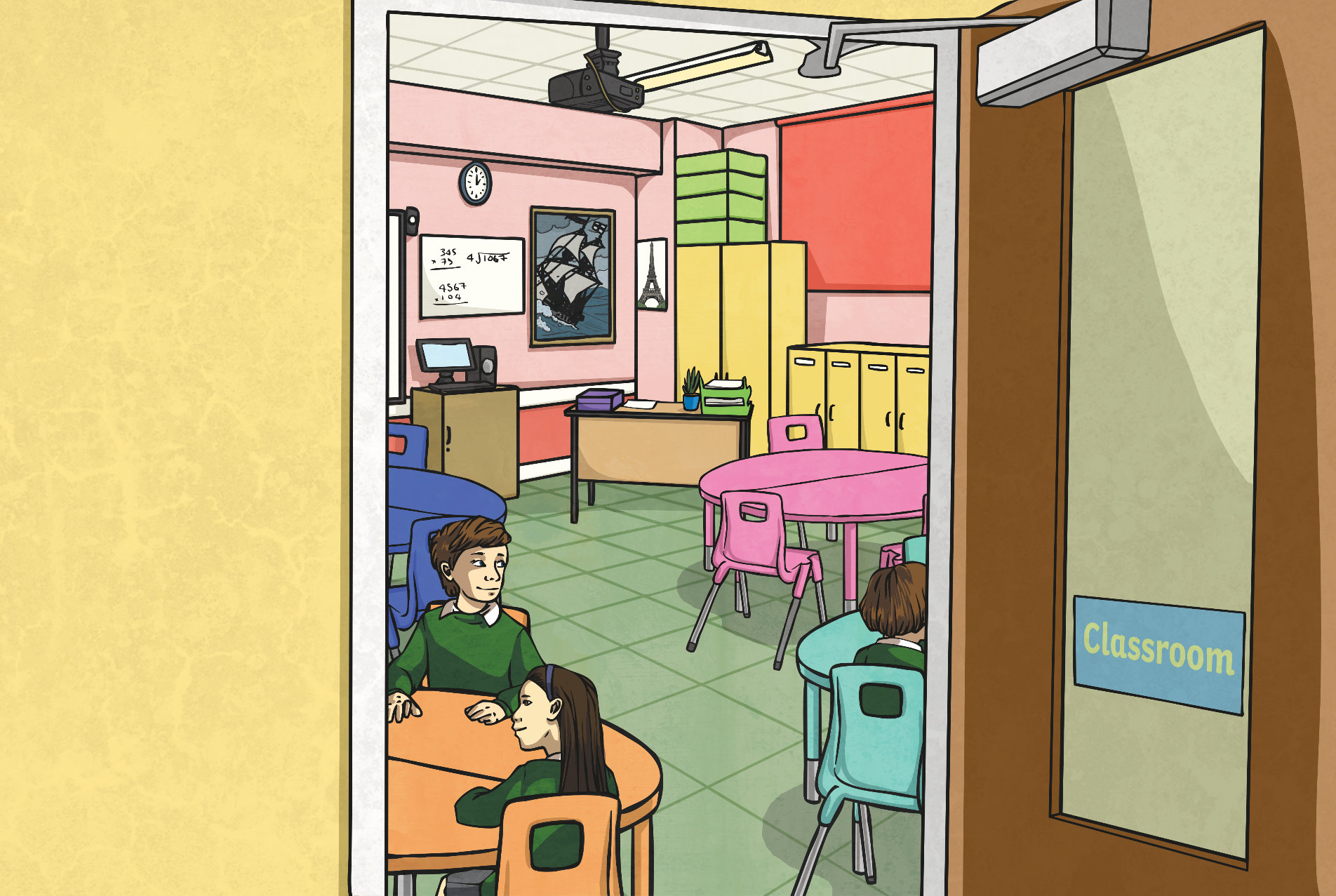 4 weeks
5 weeks
a.
c.
b.
d.
e.
28 days?
29 days?
35 days?
44 days?
61 days?
6 weeks 2 days
4 weeks 1 day
8 weeks 5 days
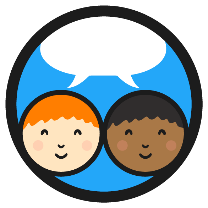 Calendar Problem
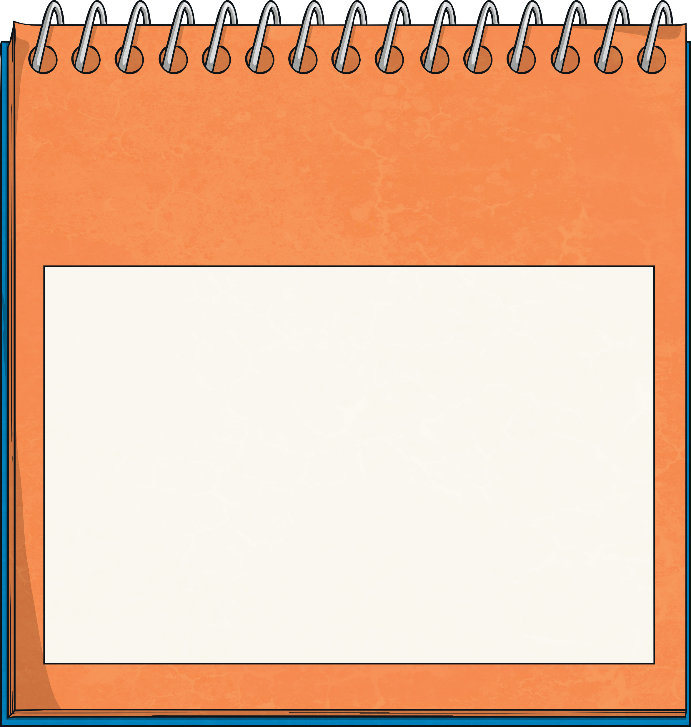 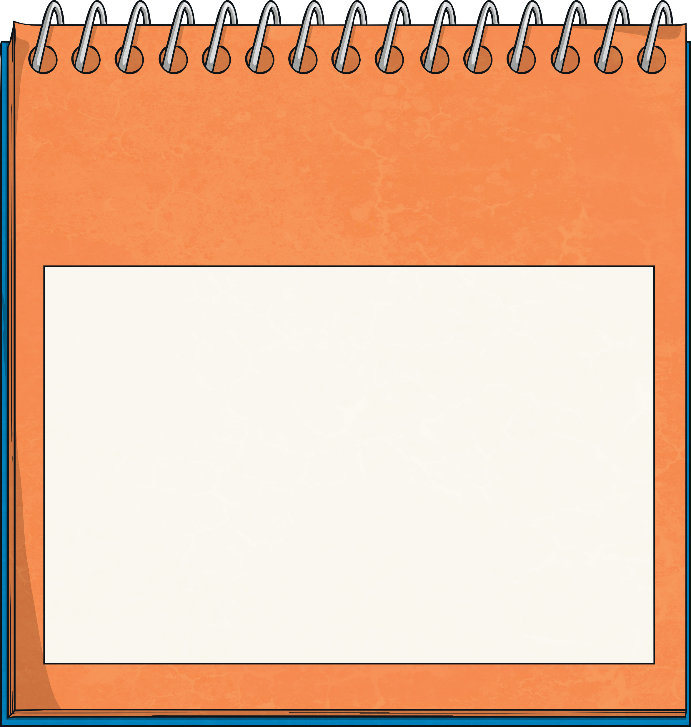 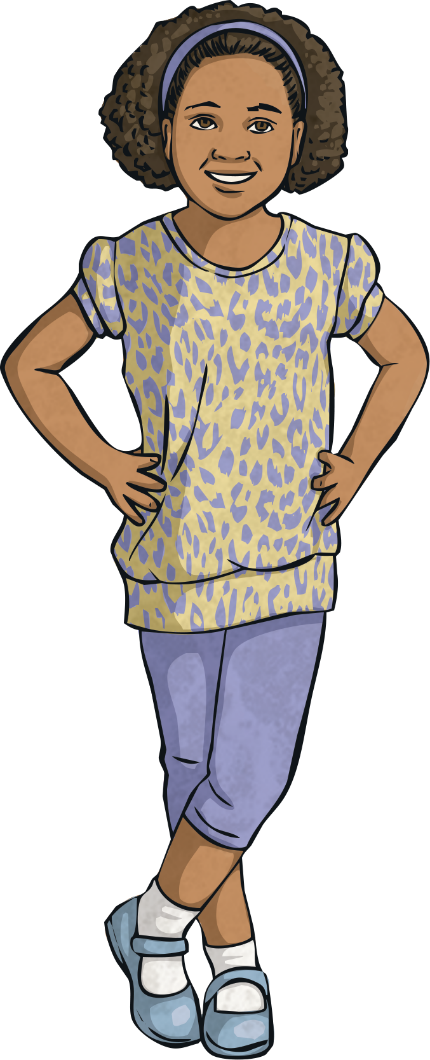 Today is Tuesday 13th May.
I am going on holiday on Friday 20th June.
How long is it until I go on holiday? Write your answer in both days and in weeks and days.
Answer:
38 days or 5 weeks 3 days
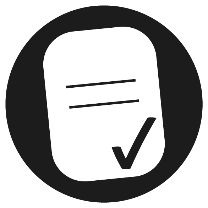 Aim
I can solve problems that involve converting units of time (weeks and days).
Success Criteria
I can convert from weeks to days.
I can convert from days to weeks.
I can solve problems that involve converting from weeks to days and days to weeks.